Jones Family Solar Expansion Project
Santa Rosa, CA  January 14, 2022
1
Goals
Minimize grid use in order to:
Reduce greenhouse gas emissions
Reduce toxic emissions
Reduce strain on electrical grid
Increase energy independence

Do not significantly disrupt our current lifestyle.  

Do not significantly increase our ongoing home ownership cost.

Purchase equipment that is safe, reliable and repairable, with long lasting warranties and local support.  

Purchase US made parts whenever available and competitive.
2
Split out critical loads?
Switch to heat pump clothes dryer?
Separate hot water heat pump, with outside air exchange?
System Diagram
Sun
Grid
meter
240V:
Air and water heat pump w/ soft start
Level 2 EV charger
Resistive heat clothes dryer
Double convection oven
Stove (induction deferred)
120V:
Level 1 EV charger
Clothes washer
Dishwasher
Lighting
Kitchen appliances
Garage tools
Electronics
Everything else
Load circuit breakers
PV panels
Grid circuit breaker
Inverter/
charger
Transfer switch
Batteries w/ BMS
Service panel
3
Power Requirements
4
DC Coupled
Other Loads
Grid
93%
98%
95%
Inverter/charger
Critical Loads
Charge Controller
Batteries
PVs
If batteries used for all energy and are only charged from PV and not grid, overall efficiency is 98% x 95% x 93% = 86%.
AC Coupled
97%
Other Loads
PVs
Inverter
Grid
93%
95%
Inverter/charger
Critical Loads
Batteries
If batteries used for all energy and are only charged from PV and not grid, overall efficiency is 97% x 93% x 95% x 93% = 80% or 7% worse than DC coupled.
240 VAC
600 VDC
48 VDC
150 VDC
Power components
6
Loads
7
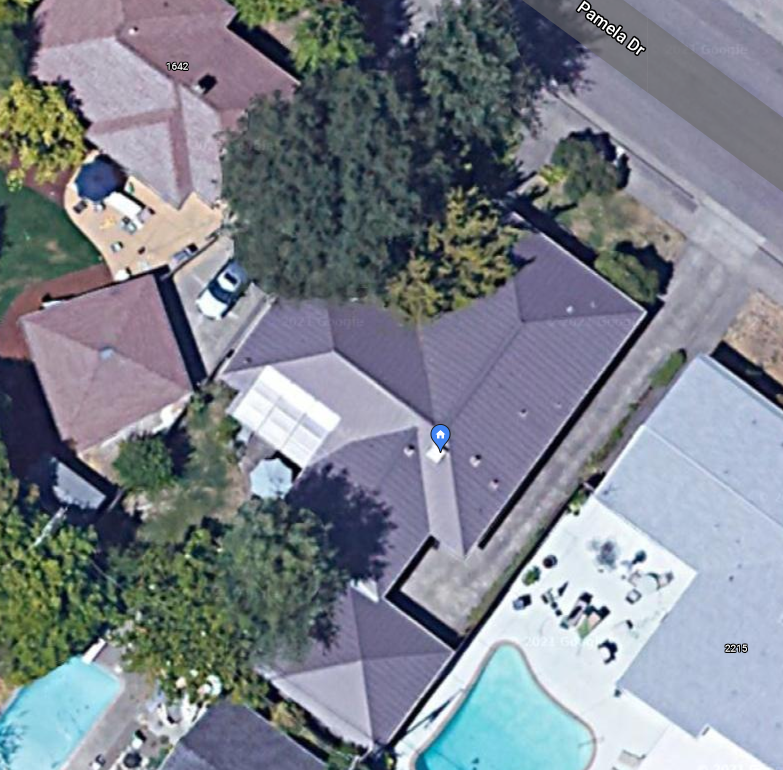 Layout
Alternate battery location #1
PV interface and batteries
Proposed new SE-facing PV array; less shade, larger
Central ducted space heater
Circuit breakers
Water heater
Alternate battery location #2
Old SW-facing PV array; too much shade
Heat pump
Legend
Tall Valley Oak that causes most of the shade
Power delivery
Additional SE-facing PV array locations to allow for expansion
Added electrical loads
Alternate heat pump location
Shade source
2 EVs
8
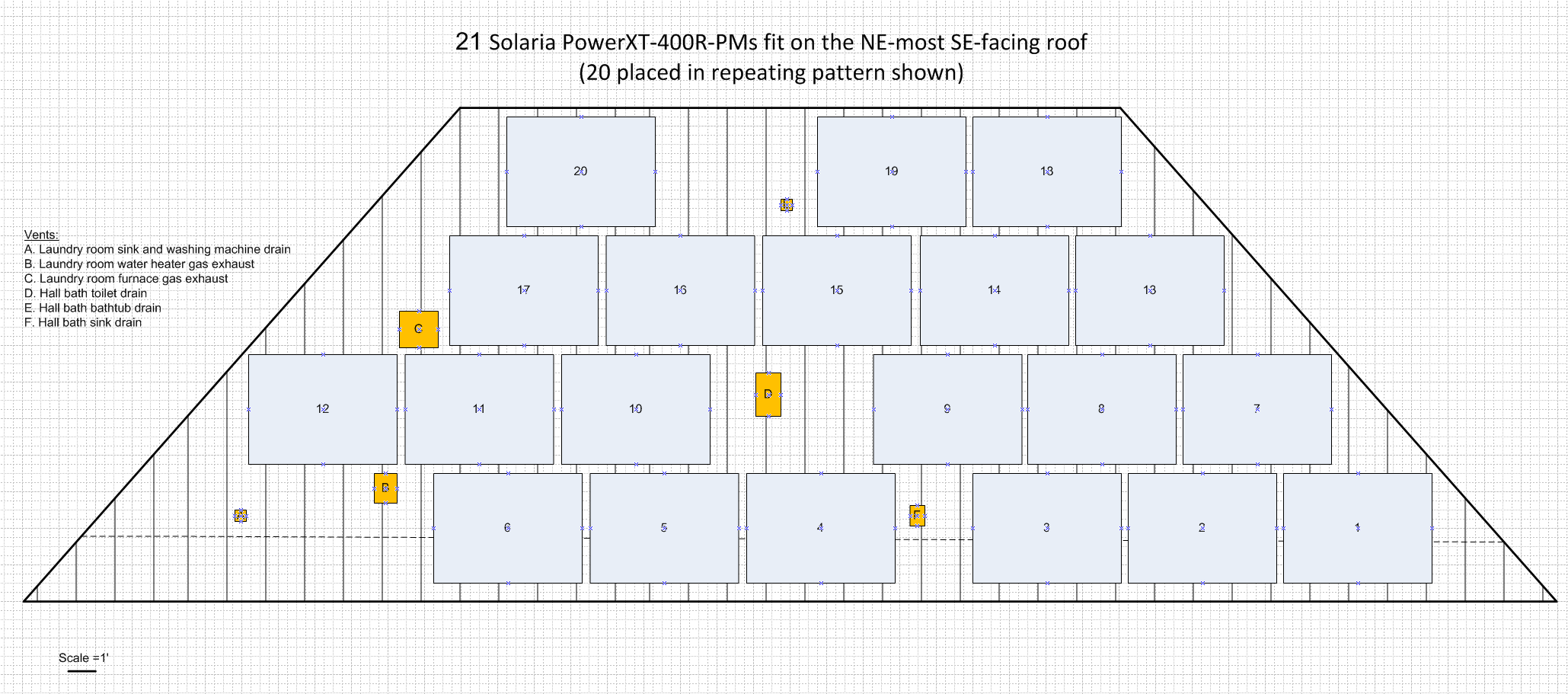 9
Equipment Links

PV interface:
Sol-Ark 12k.  Manufacturer’s site, Plano TX HQ and manufacturing: https://www.sol-ark.com/sol-ark-12k-all-in-one-homeowner/ EcoDirect distributor’s site, Carlsbad CA, $6,900, 10 year warranty: https://www.ecodirect.com/Sol-Ark-12K-12kW-48-Volt-Hybrid-Inverter-p/sol-ark-12k-p.htm .  Supports both DIY and pro installers.  Good ratings from DIYers.
PV panels:
Solaria PowerXT-400R-PM.  Manufacturer’s site, Fremont CA: https://www.solaria.com/powerxt-overview .  EcoDirect distributor’s site, $10,950 for pallet of 25 panels or $438 each but not individually available, https://www.ecodirect.com/Solaria-PowerXT-400W-All-Black-Solar-Panel-p/solaria-powerxt-400r-pm.htm .  Amongst highest efficiency with warranty of 86% capacity after 25 years.  Equivalent life to 80% capacity is 35 years assuming linear decay and they don’t fail, with a per-year cost to replace at 80% of 3.1 cents per Watt.  Korean LG 405W panel 405N3K-V6 for $445 has a 25 year warranty to 90% capacity or 2.2 cents per Watt if they last 50 years to 80% capacity, only a 1% increase in initial outlay but a 41% replacement rate premium for American made panels that would cost us an additional $69 per year for 19 panels, worth it to us to invest locally instead of giving to charity to help people without jobs.  
Batteries:
Simpliphi PHI-3.8-M-48 48V 75 Ah 3.6 kWh with BMS 10 year warranty 10K cycles to 100% DOD based in Oxnard CA, https://simpliphipower.com/wp-content/uploads/documentation/phi-3-8-m/simpliphi-power-phi-3-8-m-specification-sheet.pdf . EcoDirect sells something similar, $2,450, $776/kWh, https://www.ecodirect.com/SimpliPhi-PHI-3-8-48-60-48V-75-AH-LFP-Battery-p/simpliphi-phi-3.8-battery-48v.htm  
Air exchange hot water output heat pump:
Chiltrix CX-34.  $4,450 per Sonoma Clean Power Advanced Energy Center https://scpadvancedenergycenter.org/products/chiltrix-air-to-water-heat-pump , Virginia Beach VA HQ and manufacturing, suggested by Sonoma Clean Power, most efficient with estimated COP for our highest use with furnace at 2.6 and designed for all-electric renewable homes. Manufacturer’s website https://www.chiltrix.com/chiller-technology.html 
Other components:
Heat pump hot water out to forced air duct system adapter: 16.) select
Water heater tank or tankless with heat pump hot water out exchanger: 17.) select
PV wire routing, length and gage to cost effectively minimize loss: 18.) route and select wire gage
PV panel attachment to standing seam metal roof scheme: S5! S-5-S system, https://s-5.com/products/s-5-s-clamps/ 
PV installation (maybe) and heat pump installation (required) bids: 19.) get PV bid.  20.) get heat pump bid.
10
11
Current electrical load breakdown estimations
EV #1 Long Range: 

A 125 mile range VW e-Golf was added Dec 2017-Sept 2020, then we had no long range EV for 9 months, then we got a 2022 Bolt EUV in July 2021.  The Bolt currently being driven at a rate of ~20,000 miles per year to care for an ailing parent 90 miles away, and for taking longer road trips during a sabbatical.  It will probably settle out closer to ~12,000 miles a year like our gas cars we used up until Nov 2017 and Oct 2020-Jun 2021.  At least 9,000 miles will be charged overnight at either a.) 4 MPH rate on 120V 8A, b.) 6 MPH rate on 120V 12A, or c.) 25 MPH rate on 240V 32A.

EV #2 Short Range:

Added July 2006.  Driven only ~4,000 miles per year or 11 miles per day on average.  Charge at 2 MPH rate overnight on 120V 6.5A, 2.5 mi/ kWh AC.  Can be charged at 7.7 kW, but rarely done due to limited range.

Everything Else:

Includes fixed electrical appliances including stove, double convection oven, furnace fan, whole house fan and lighting, as well as plug-in appliances clothes dryer, clothes washer, electronics, kitchen tools, vacuum cleaner and garage tools.  Estimated by subtracting the EV estimates above from our energy usage history when we’ve had two EVs.  More study can be done if needed to reduce energy consumption, but the added heat pump is swamping out the peak energy needs so more insulation and ability to close off and unheat unused rooms is the obvious action.
12
13
Added heat pump load estimate

We consume an average of 420 therms or 12,306 kWh/year of natural gas for space and water heat.  We generally run our heater Nov-Apr where the lows are 39 to 44 F on average, vs. 48 to 52F for the rest of the year.  Based on  Chiltrix data it looks like COP will be around 2.6 for 122 degree domestic hot water which is assumed to be what will be used for the furnace, so we will need about 4,733 kWh per year, and our energy bills without solar would be about $346 more per year or about $1 per day, not a high price to pay to enable renewably powered heating, only ~1/4 of a Venti latte at Starbucks.
Average temps according to Google:
Heat pump COP according to manufacturer:
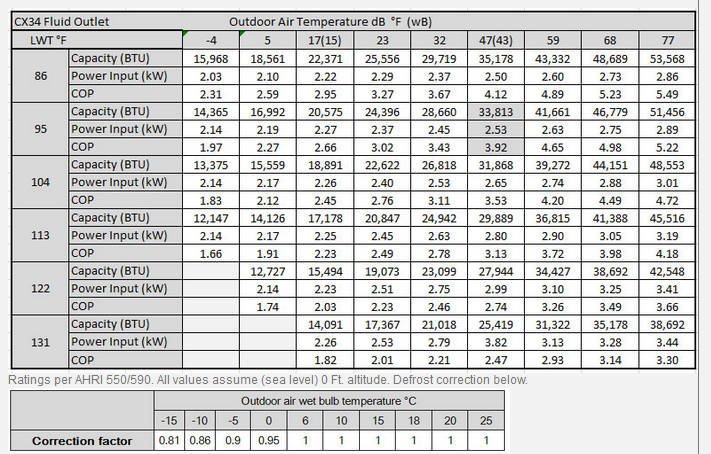 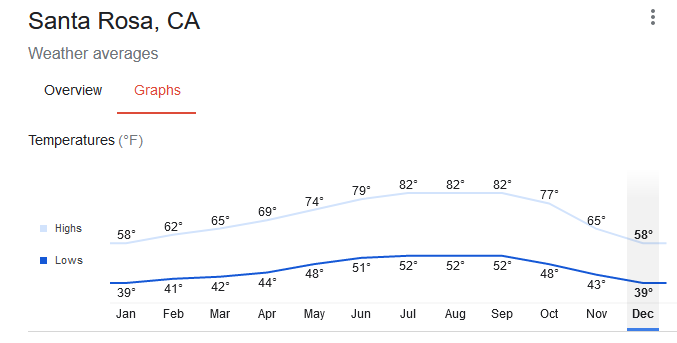 14
15
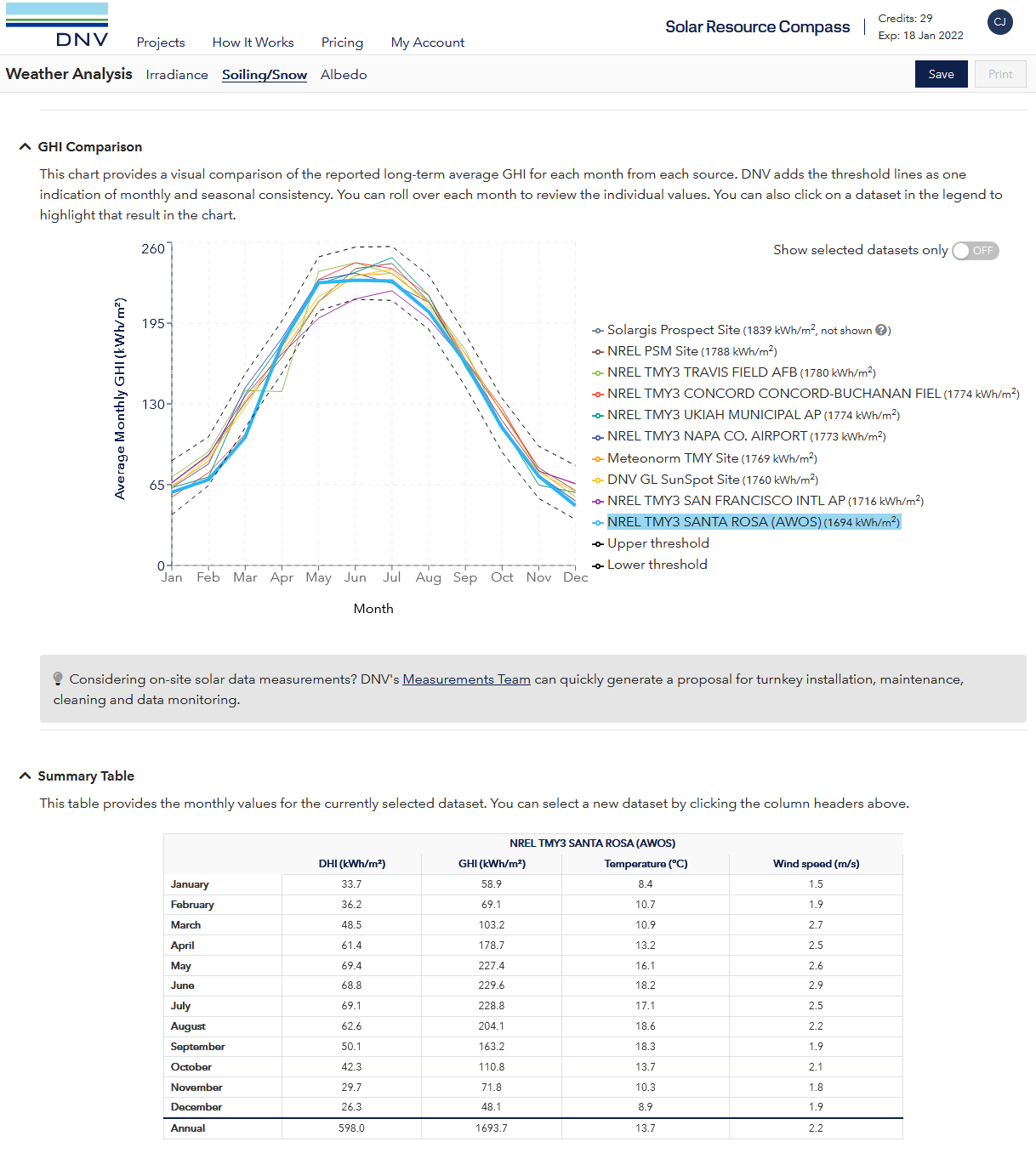 Local irradiation
According to NREL, our GHI (Global Horizontal Irradiation) = full sun hours equivalent per year = 1694, in Jan it is 65/31=2.1 hours per day and in May-July it is 225/31=7.3 hours per day.  Annual average is 1694/365=4.6 hours per day.  Multiply by net PV output to calculate energy produced in kWh per day.
Furnace needed Nov-Apr;
April good for solar, Nov bad
16
System sizing
17
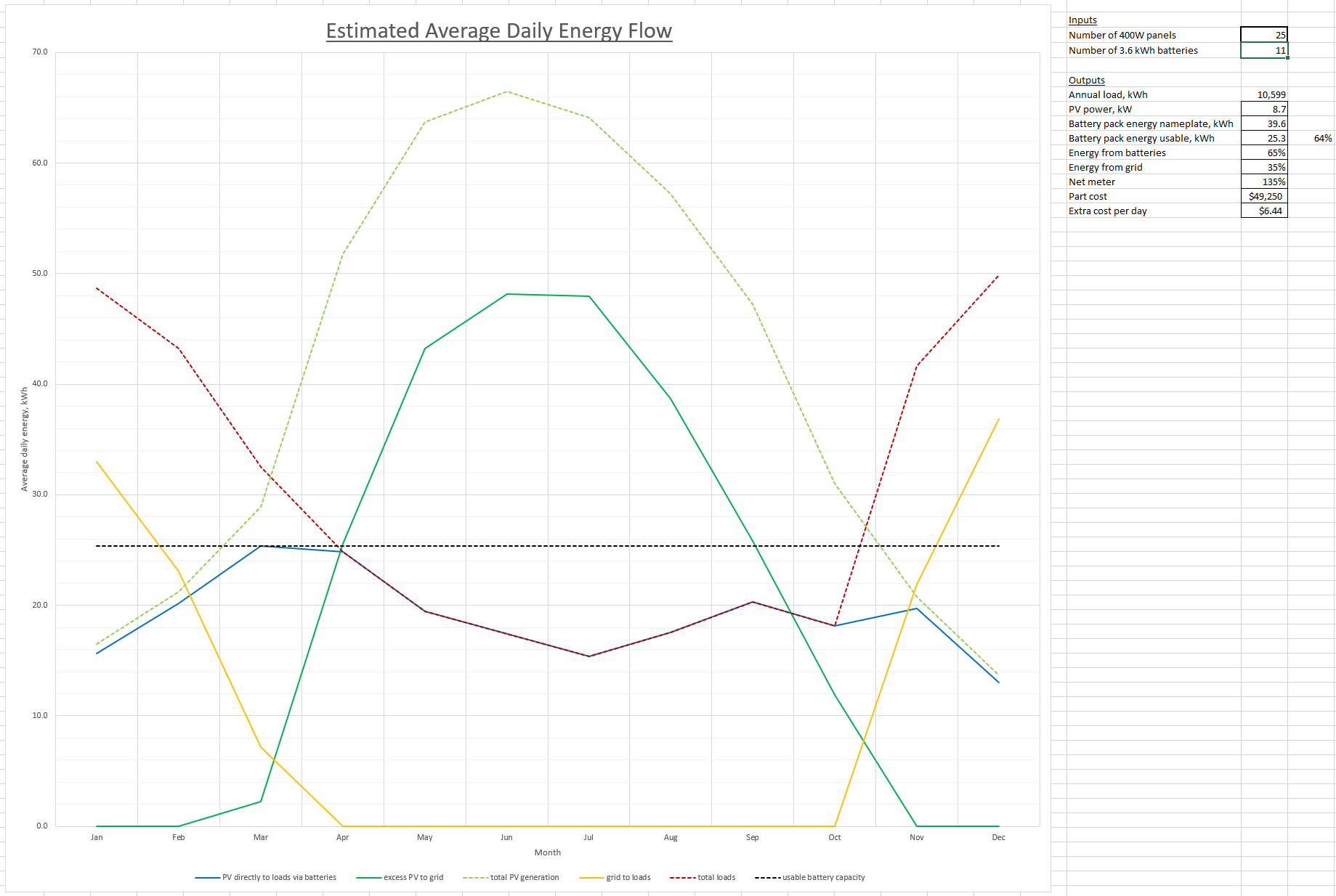 System performance estimate
18
PV roof mount system
Standing seam metal roof installed ~2007, 1” high x ½” wide seam, 17.25” center-to-center
Current array on SW overhang with 2.5/12 pitch; SE side is 5/12 
S5! S-5-S mounting system, 1” spacing on ends and between panels
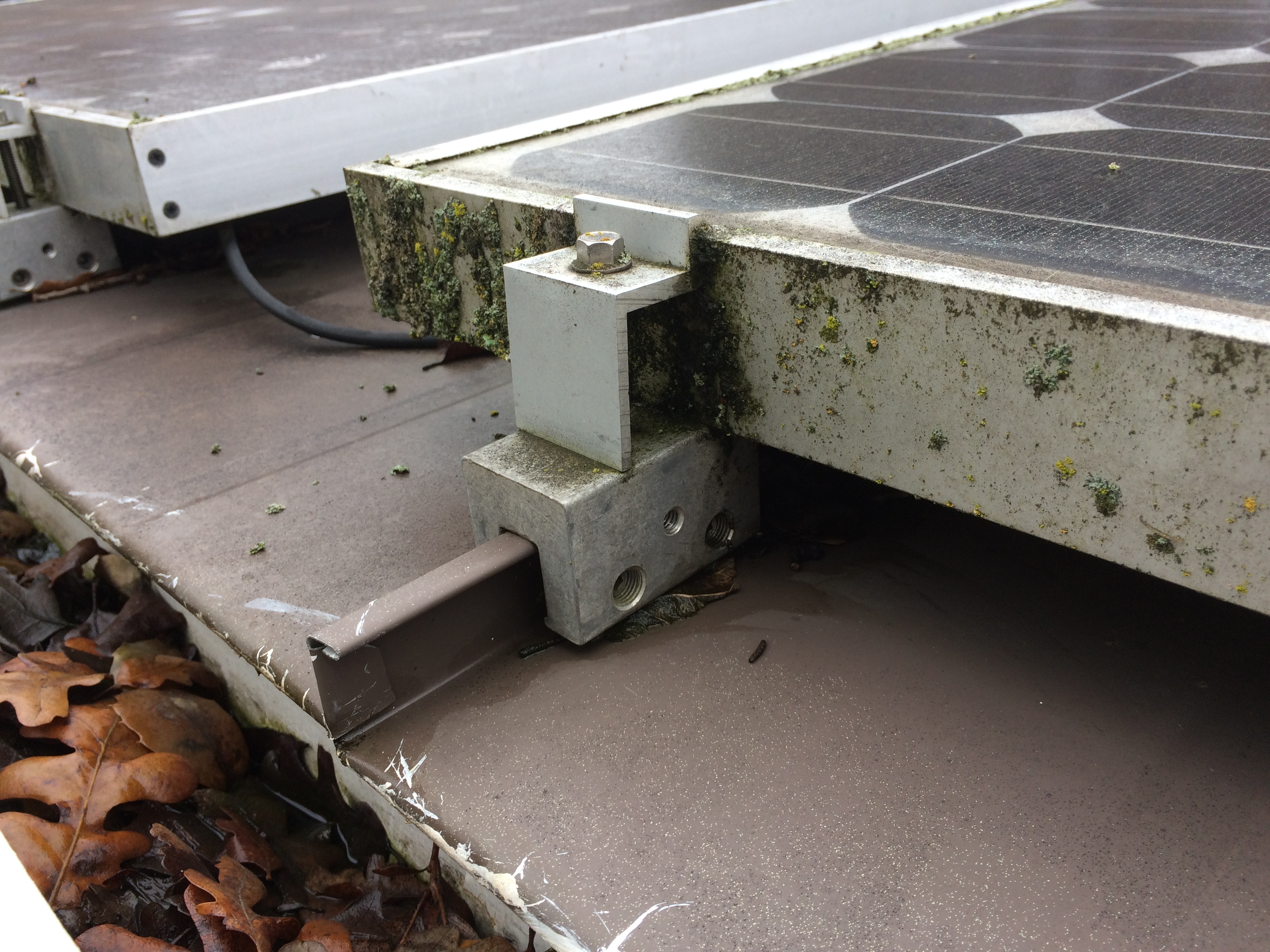 19
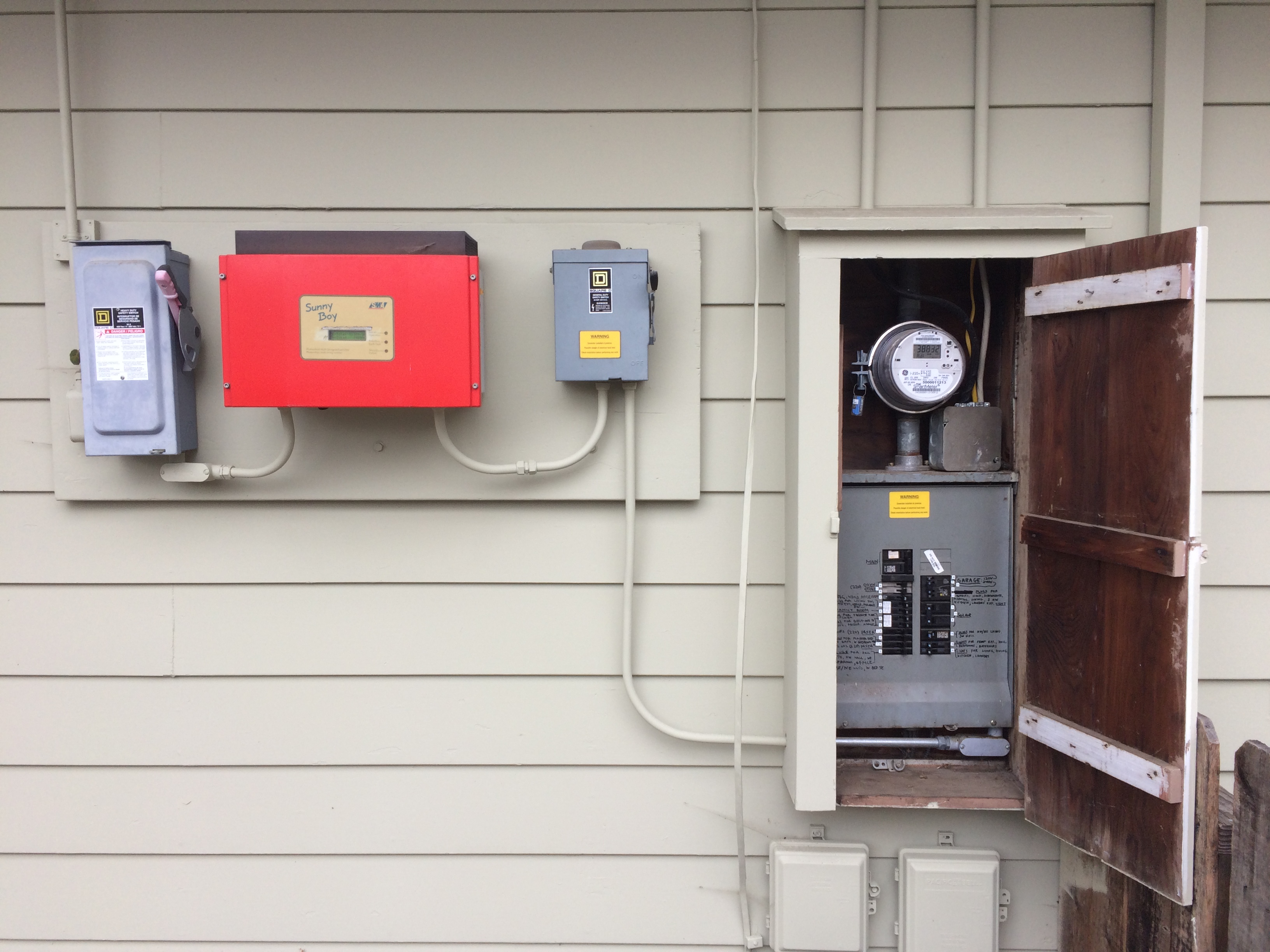 Pictures
Power feed
20
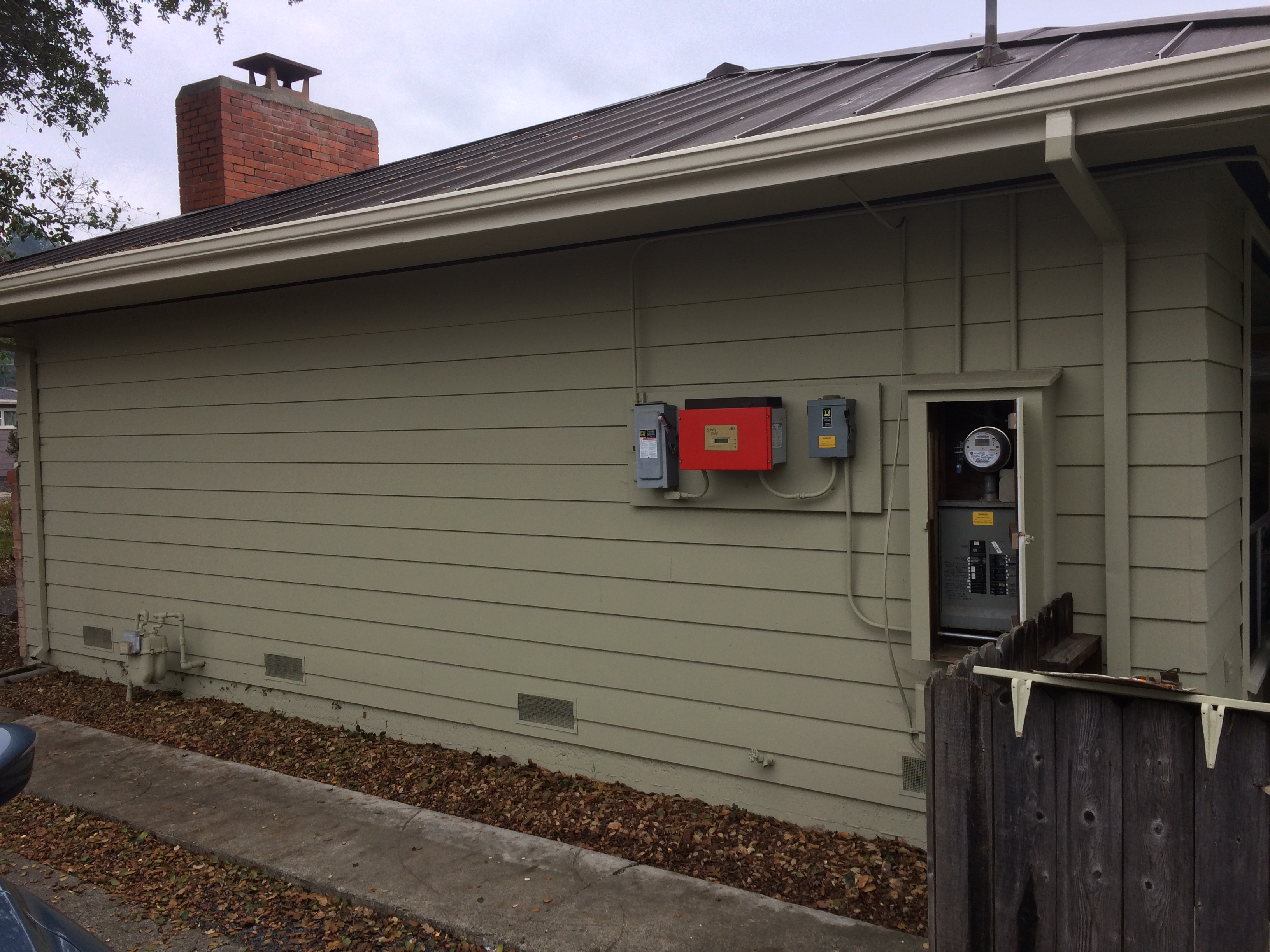 Close battery location

Best place for shortest cables, but only 2’ between house and walkway, and in full summer SW sun that could heat the batteries up more and shorten their lifespan.  Perhaps a canopy over the batteries, similar to what we put over the inverter, would work if this is enough space.
21
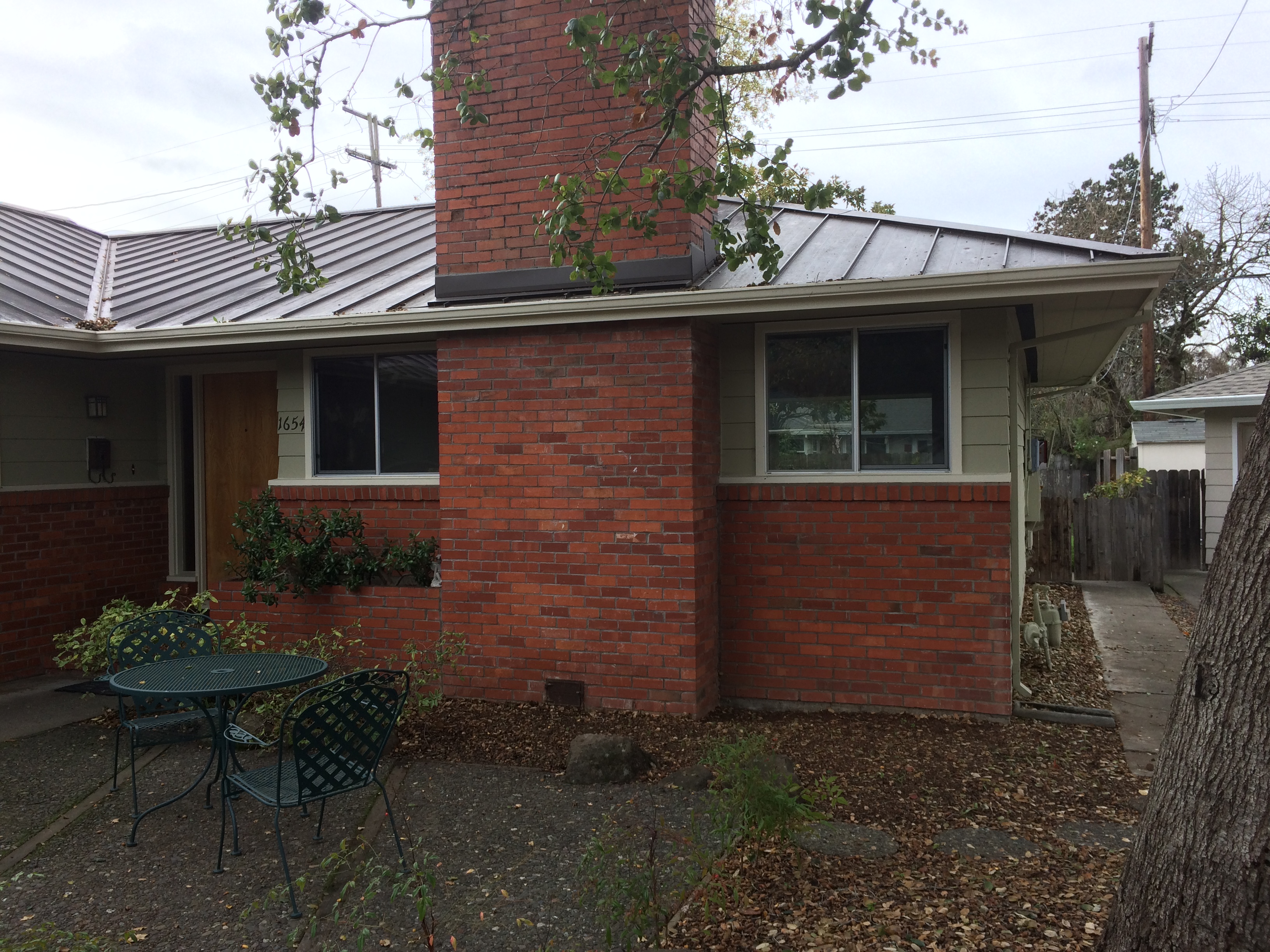 Alternate battery location #1

25’ NE of circuit breaker box, a long way away, but larger and very shady.
22
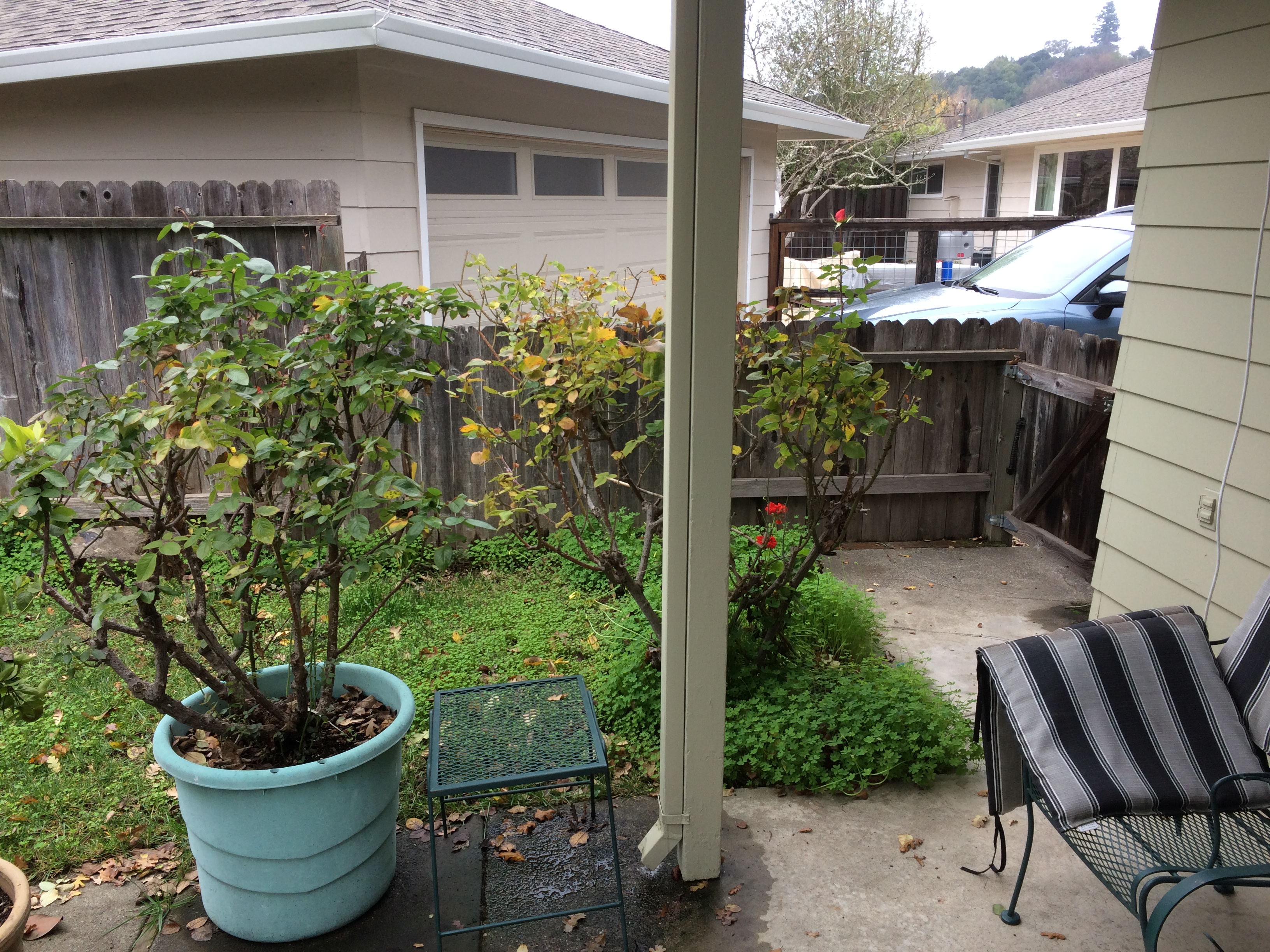 Alternate battery location #2

15’ SW of circuit breaker box, larger and more shady later on summer afternoons.
23
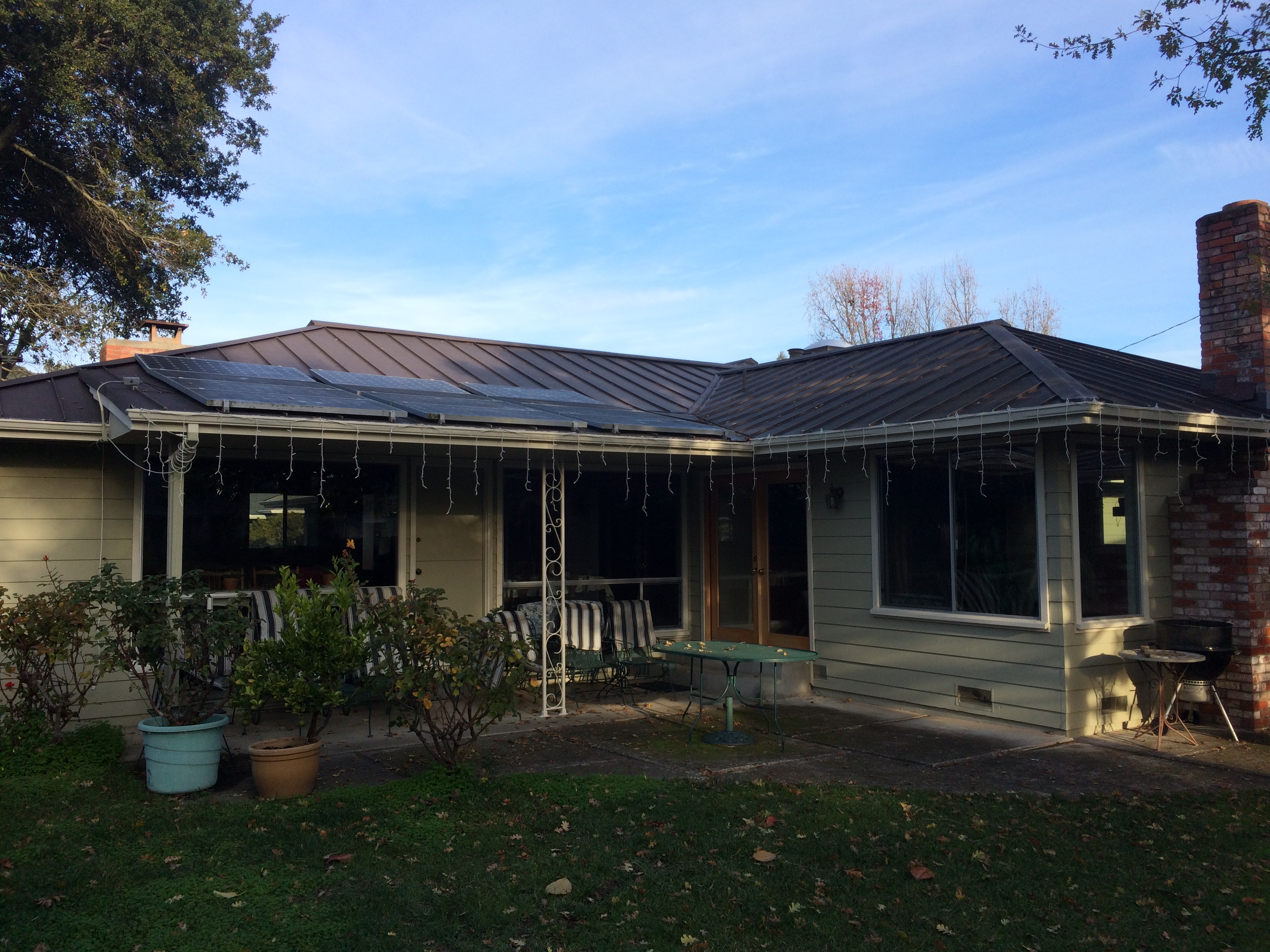 Old SW panel location

In shade at 3 PM on Dec 18 2021 due to tall Valley Oak that may be removed because it is growing in to the power lines, but area is small.  Currently not functional; either inverter malfunction or roof rats chewing cables is expected.  Want to continue to use panels since they are only 18 years old.
24
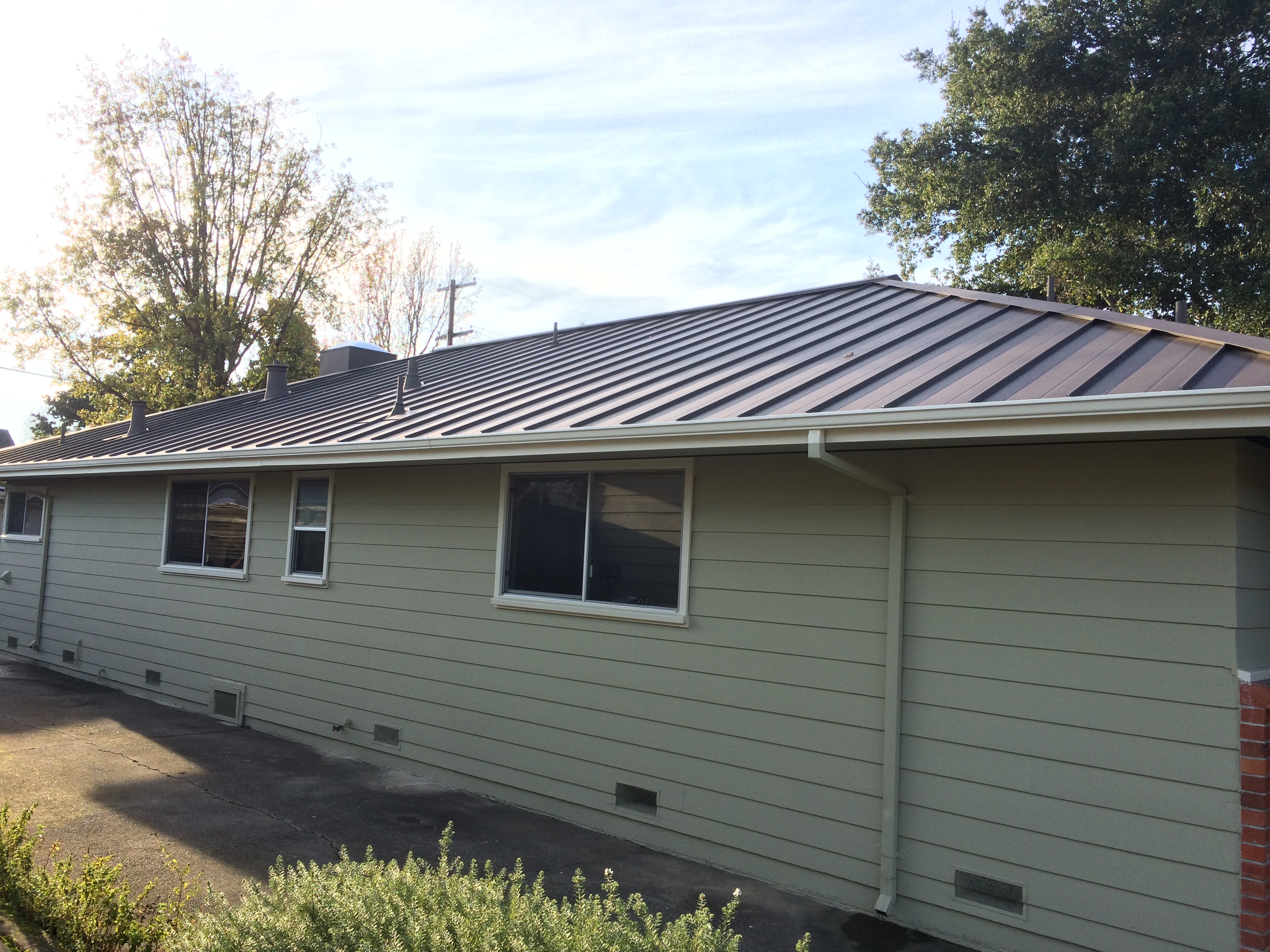 New SE panel location

In sun at 3 PM on Dec 18 2021, but facing ~90 degrees east of where the sun is setting on 5/12 pitch; have to place panels to avoid 6 vents, although 2 natural gas vents could be removed after conversion to heat pump.
25
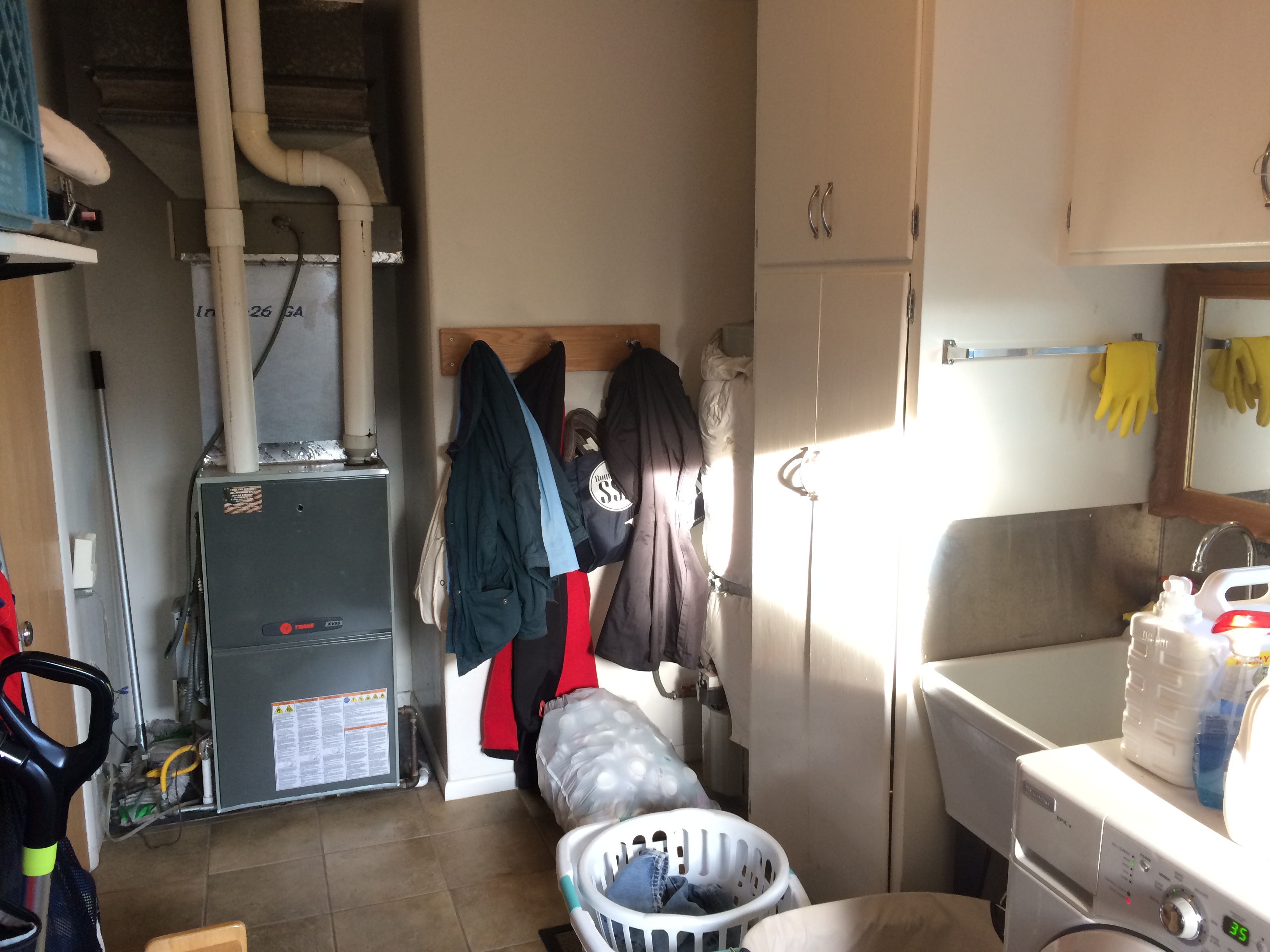 Laundry room

Has ~8 year old Trane XV95 5 ton furnace with Honeywell electric air filter system, and a hot water heater that is older than 20 years ago when we moved in.
26
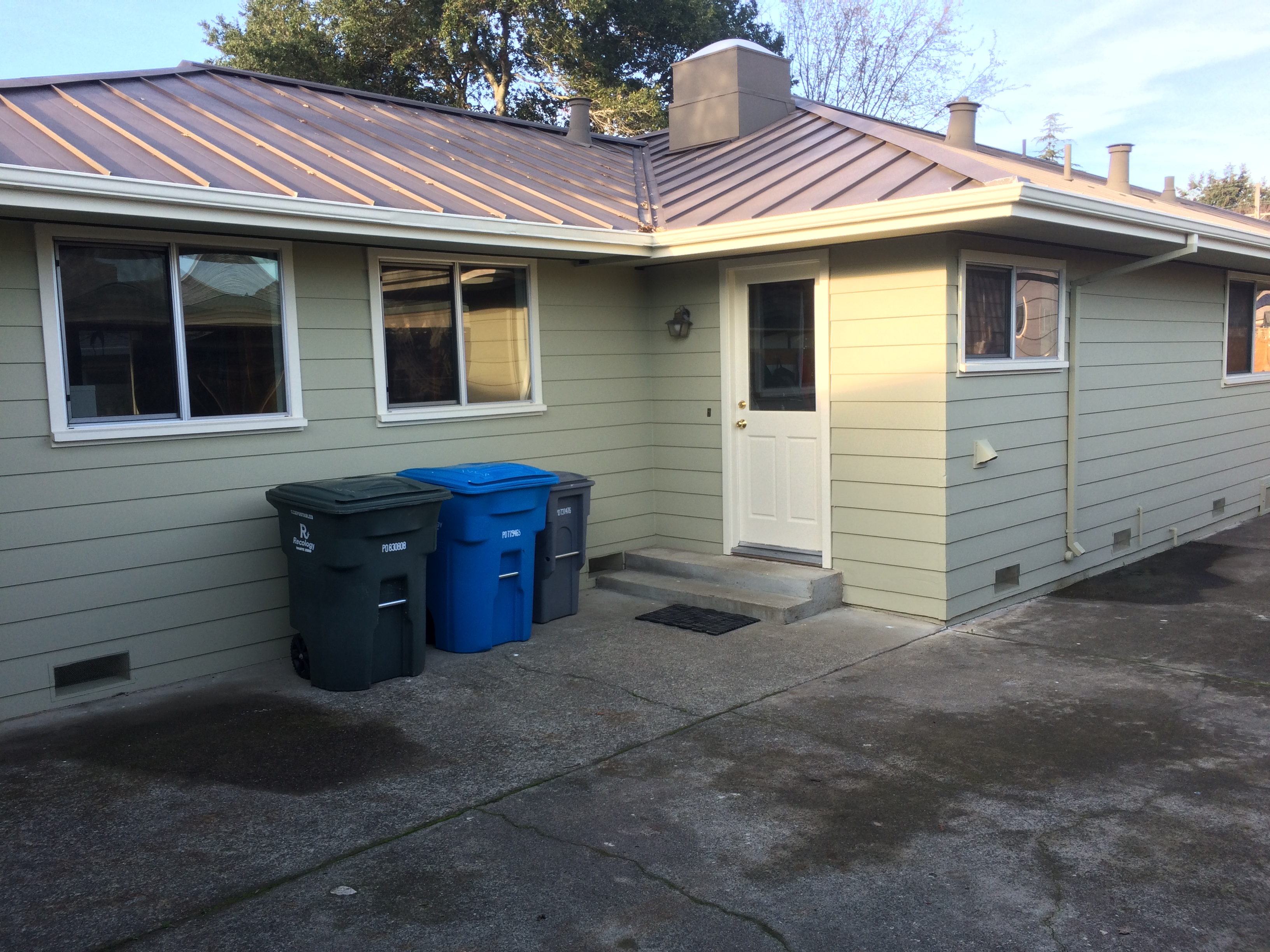 Close heat pump location

It won’t fit on the driveway to the right of the back door, but it could be put with the garbage cans if it’s not too big, starting about 15 feet from the ducts.  But it could get in the way here, and it could be noisy.
27
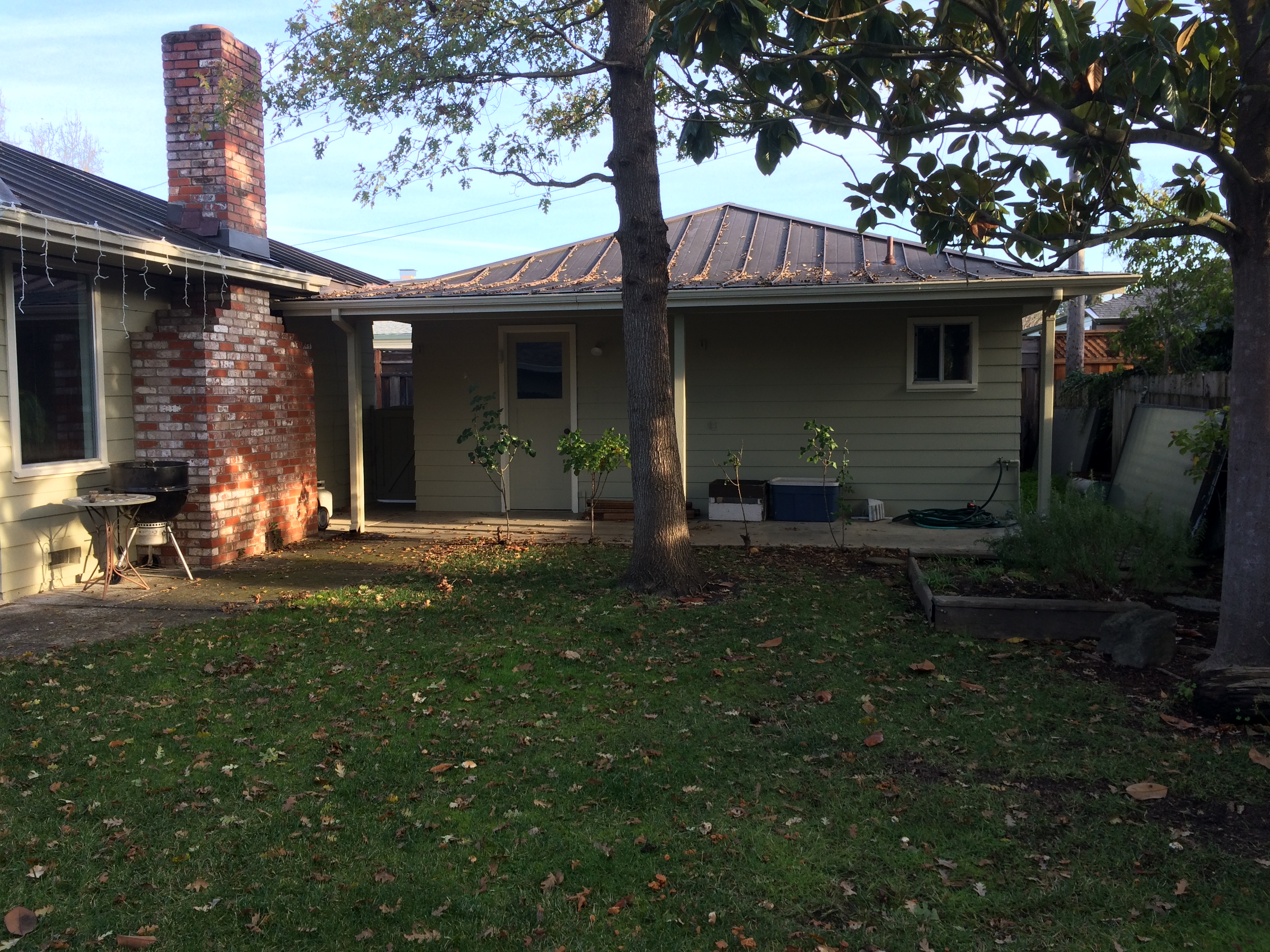 Alternate heat pump location

The back lawn is about 37’ from the ducts if more room is needed and it’s not too far to keep the hot water hot.
28
To Do
29